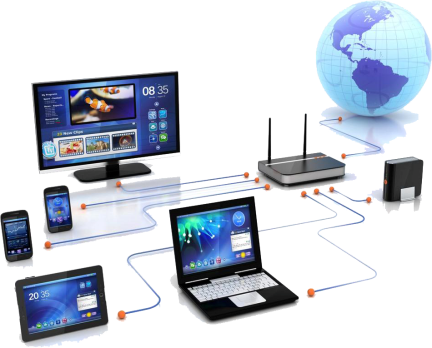 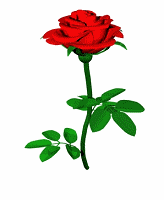 †kÖwYt `kg 
Gm.Gm.wm (‡fv‡Kkbvj)
‡UªWt mKj
welqt MwYZ-2
welq †KvWt 1923
Aa¨vqt 11 (exRMwYZxq AbycvZ I mgvbycvZ)
‡gvt byiæj Bmjvg
AvR‡Ki welqt exRMwYZxq AbycvZ I mgvbycvZ
GB Aa¨vq †k‡l Avgiv-

* exRMwYZxq AbycvZ I mgvbycvZ e¨vL¨v Ki‡Z cvi‡ev;
* mgvbycvZ msµvšÍ wewfbœ iæcvšÍi wewa cÖ‡qvM Ki‡Z cvi‡ev;
* avivevwnK AbycvZ eY©bv Ki‡Z cvi‡ev;
* ev¯Íe mgm¨v mgvav‡b AbycvZ, mgvbycvZ I avivevwnK AbycvZ e¨envi Ki‡Z cvi‡ev|
‡gvt byiæj Bmjvg
AbycvZ
GKB GK‡Ki mgRvZxq `yBwU ivwki cwigv‡bi GKwU AciwUi KZ ¸b ev KZ Ask Zv GKwU fMœvsk Øviv cÖKvk Kiv hvq| GB fMœvskwU‡K ivwk `ywUi AbycvZ e‡j| `yBwU ivwk p I q Gi AbycvZ‡K            wjLv nq| p I q ivwk `yBwU mgRvZxq I GKB GK‡Ki cÖKvwkZ n‡Z n‡e| Abycv‡Z p †K c~e© ivwk Ges q ‡K DËi ivwk ejv nq|
mgvbycvZ
hw` PviwU ivwk Giæc nq †h, cÖ_g I wØZxq ivwki AbycvZ Z…Zxq I PZz_© ivwki Abycv‡Zi mgvb nq, Z‡e H PviwU ivwk wb‡q GKwU mgvbycvZ Drcbœ nq| a, b, c, d Giæc PviwU ivwk n‡j, Avgiv wjwL a : b = c : d| mgvbycv‡Zi PviwU ivwkB GKRvZxq nIqvi cÖ‡qvRb nq bv| cÖ‡Z¨K Abycv‡Zi ivwk `yBwU GK RvZxq n‡jB P‡j|
‡gvt byiæj Bmjvg
µwgK mgvbycvZx
a, b, c µwgK mgvbycvZx ej‡Z †evSvq a : b = b : c 
a, b, c µwgK mgvbycvZx n‡e hw` Ges †Kej hw` b2=ac nq| µwgK mgvbycv‡Zi †ÿ‡Î me¸‡jv ivwk GK RvZxq n‡Z n‡e| G‡ÿ‡Î c ‡K a I b Gi Z…Zxq mgvbycvZx Ges b ‡K a I c Gi ga¨mgvbycvZx ejv nq|
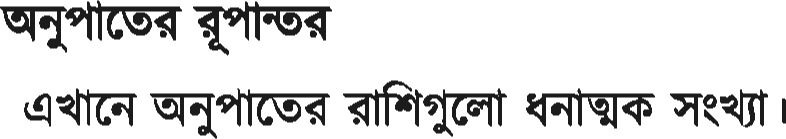 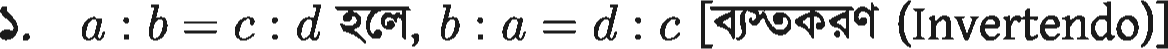 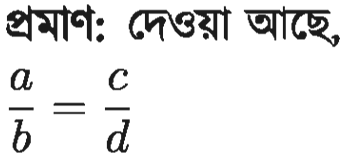 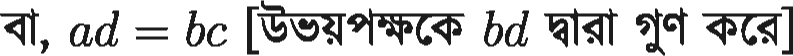 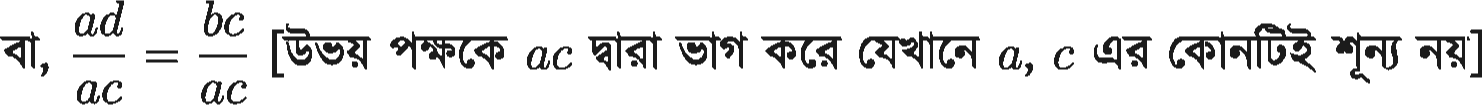 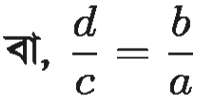 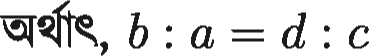 ‡gvt byiæj Bmjvg
Abycv‡Zi iæcvšÍi
2.
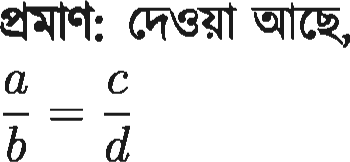 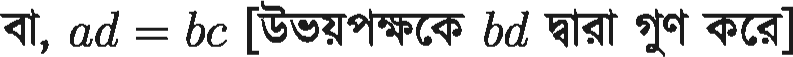 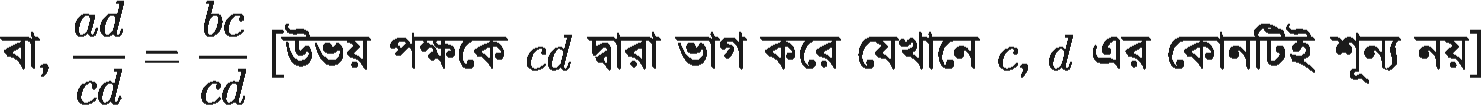 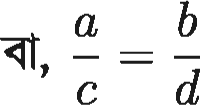 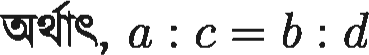 3.
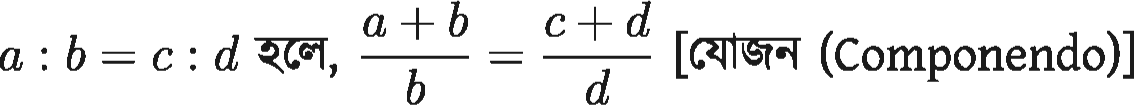 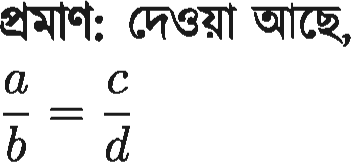 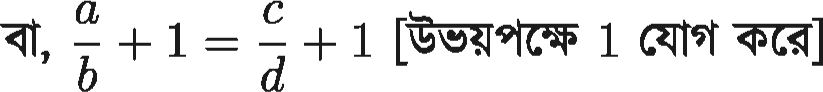 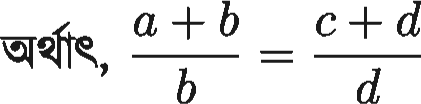 ‡gvt byiæj Bmjvg
Abycv‡Zi iæcvšÍi
4.
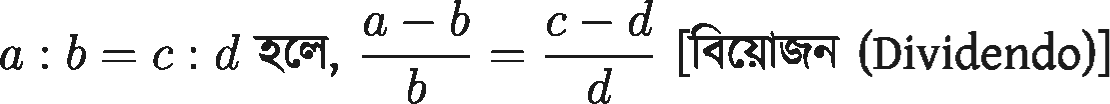 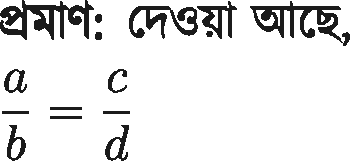 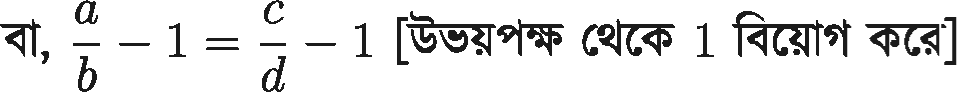 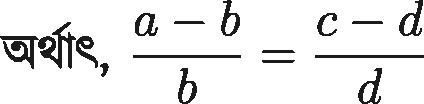 5.
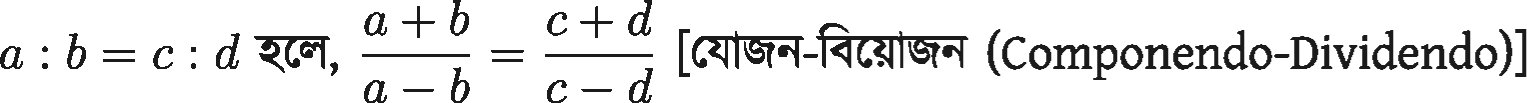 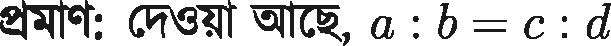 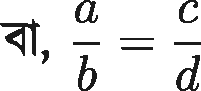 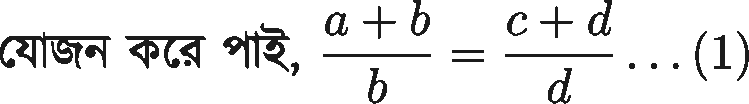 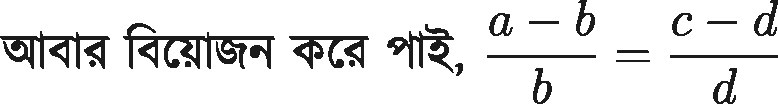 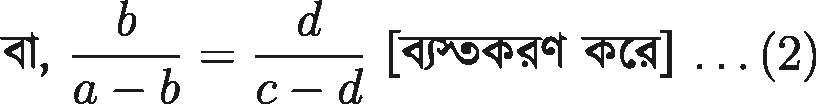 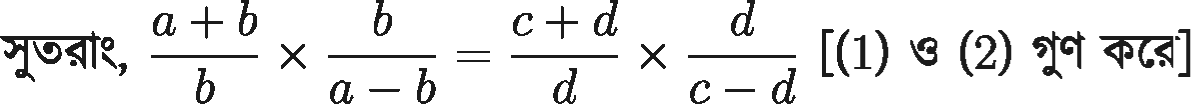 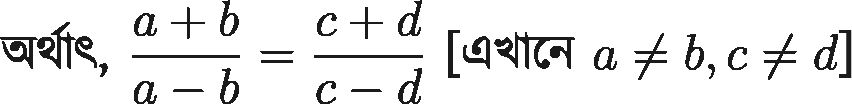 ‡gvt byiæj Bmjvg
D`vniY
wcZv I cy‡Îi eZ©gvb eq‡mi AbycvZ 7:2 Ges 5 eQi c‡i Zv‡`i eq‡mi AbycvZ 8:3 n‡e| Zv‡`i eZ©gvb eqm KZ?
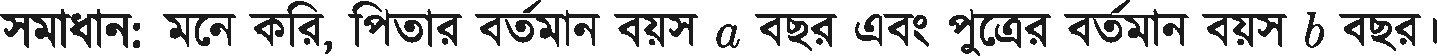 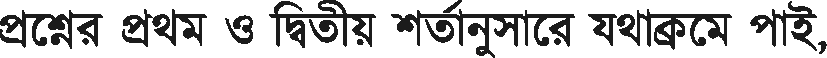 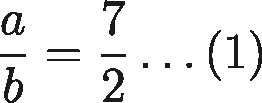 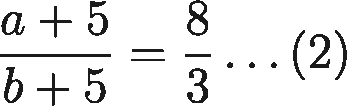 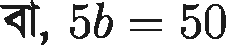 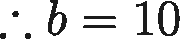 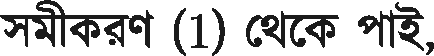 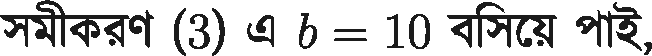 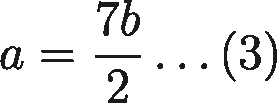 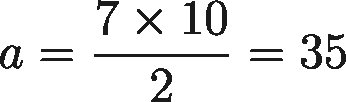 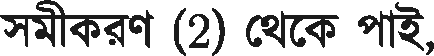 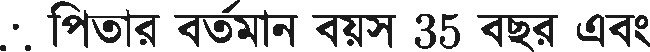 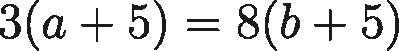 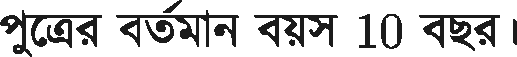 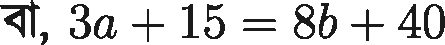 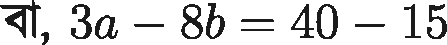 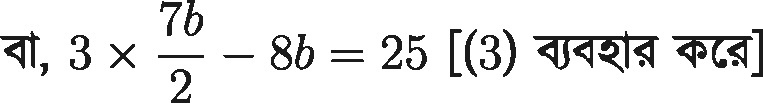 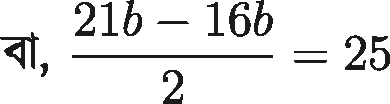 ‡gvt byiæj Bmjvg
evwoi KvR
1. e¨¯ÍKiY, GKvšÍiKiY, †hvRb, we‡qvRb, †hvRb-we‡qvRb Gi iæcvšÍi wewa ¸wj wj‡Lv?
2. `yBwU msL¨vi AbycvZ 3:4 Ges Zv‡`i j.mv.¸. 180 ; msL¨v `ywU wbY©q Ki|
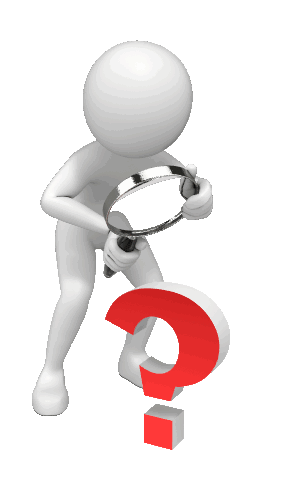 ‡gvt byiæj Bmjvg
ab¨ev`‡gvt byiæj Bmjvg